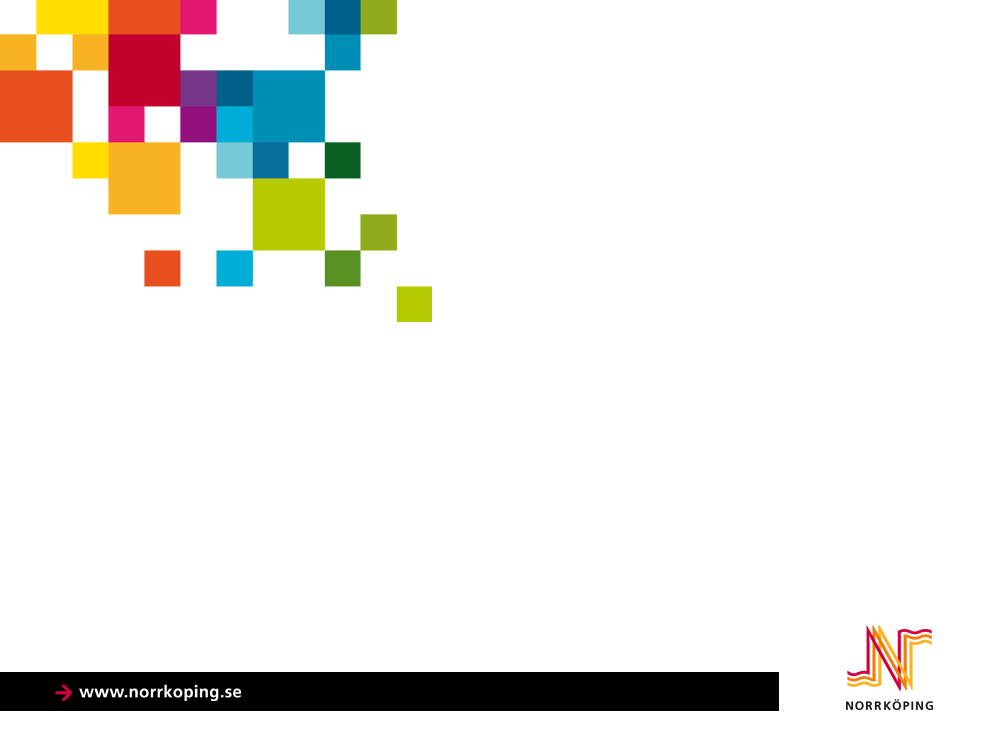 2012-12-03
Status fiber i Norrköping
Agenda
Norrköpings mål och utbyggnadsplan
Koncept Fiberförening/ Stadsnät
Taxor
Påbörjade områden
Exempel, fiberförening samt stadsnätsindelning
Norrköpings kommuns mål
Regeringens mål 2020: 90% av alla företag och hushåll skall ha tillgång till bredband om minst 100 Mbit/s
Norrköpings Kommuns mål 2020: 90% av alla företag och hushåll skall ha möjlighet att beställa bredband om minst 100Mbit/s till ett rimligt pris.
Norrköpings kommuns utbyggnadsplan
2013, Himmelstalund – Pronova, beslutad och startad
2013, Norra Bråviken, ansluter till Nyköping/Nykvarn
2013, Kättsätter – Söderköping via G. Övägen, prel.
2014, Norsholm/ Skärkind ansluter till Linköping
2015, Vikbolandet/ Stegeborg, ring med Söderköping
2016, Vikbolandet etapp 2 (kustlinjerna)
2017, Simonstorp, ring med Katrineholm/ Finspång
Fiberförening / Stadsnät
Stadsnät, ca 100 hus inom tättbebyggda asfalterade områden.
Fiberförening,10-100 fastigheter utanför Stadsnät
Alltid Markrättsavtal/ Servitut
Beslutade Taxor
Stadsnät:			19 000
Fiberförening:		9 900
Fiberförening Passiv:	1 900
Beslutade Taxor
Stadsnät:			19 000
Fiberförening:		9 900
Fiberförening Passiv:	1 900
Marknadsbidrag:		-6 000
Från Tele 2, 100Mbit/s, 20 tv-kanaler samt telefoni för 407kr/mån
”Påbörjade” fiberföreningar
Vånga Samhälle, 72
Talleboda, 35
Krokhagen, 35
Kimstad (vid skolan), ca100
Vägf. Innan Brinks gurkor, ca 10
Orga Kvarn, 39
Käslingevägen, ca 40
Vägf. trälsätter, 30
Säter (Kimstad), 30
Kullen, 10
Eksunds vägf., ca 80
Strandhugget, 100
Vägf. ”Getådalen”, 70
Skärkind, ca 100
Klinga, ca 30
Göstad - Röbrinken, 50
VA omr- mot glan från bergslagsv.
Rökstorp, ca 10
VA omr, Warby – Valla ca 30
Exempel Vånga 2
Bredband Vånga
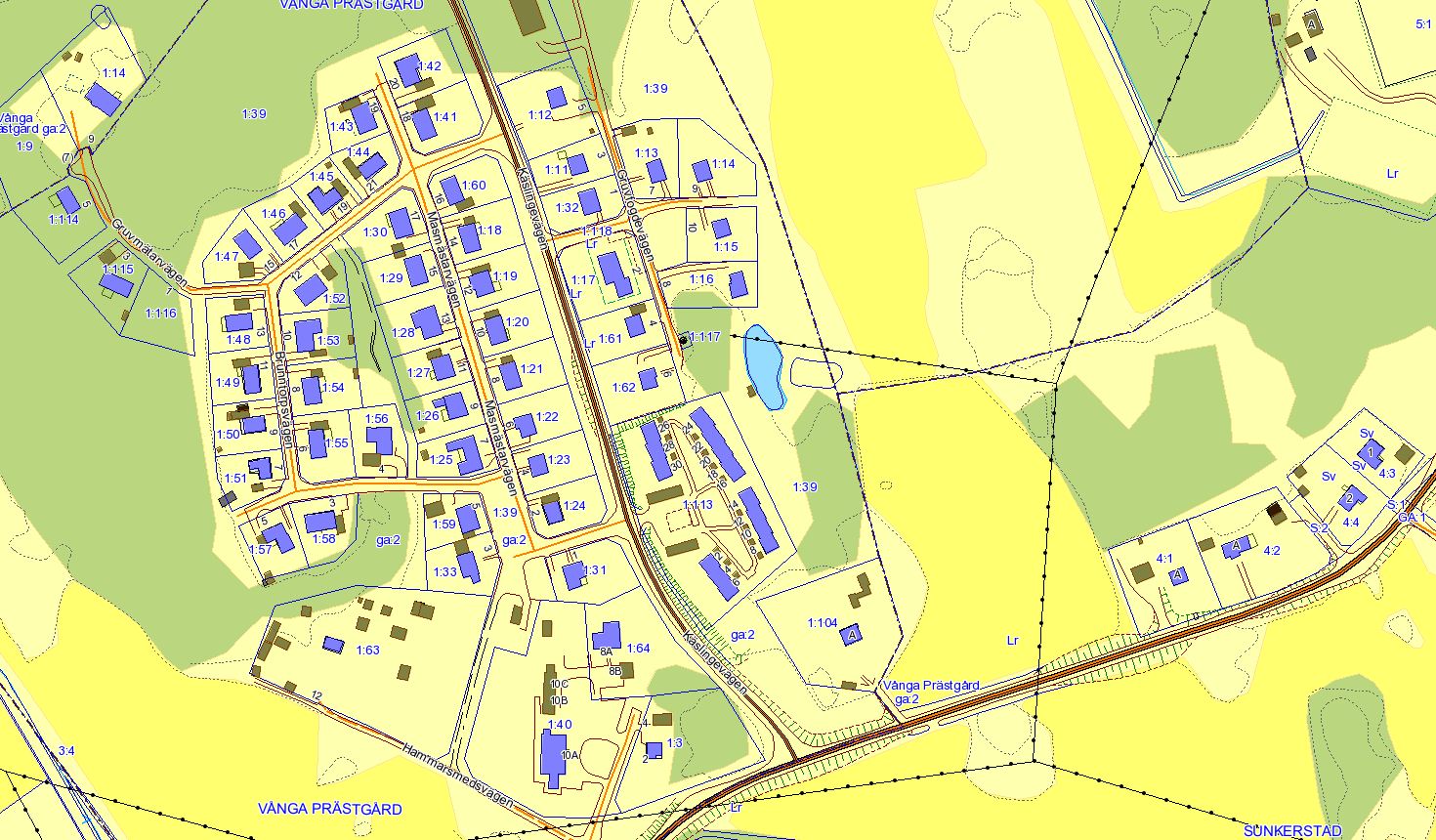 Ny brunn
60m
120m
60m
120m
Befintlig brunn
140m
15m
8m
95m
3m
5m
40m
7m
150m
110m
120m
4m
100m
125m
10m
30m
140m
15m
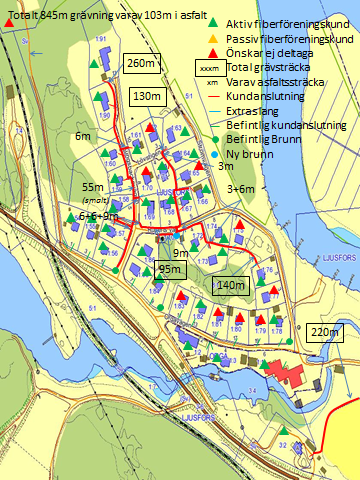 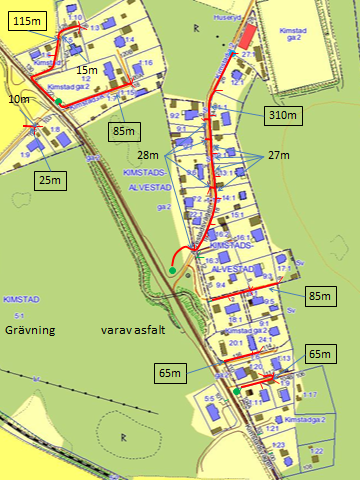 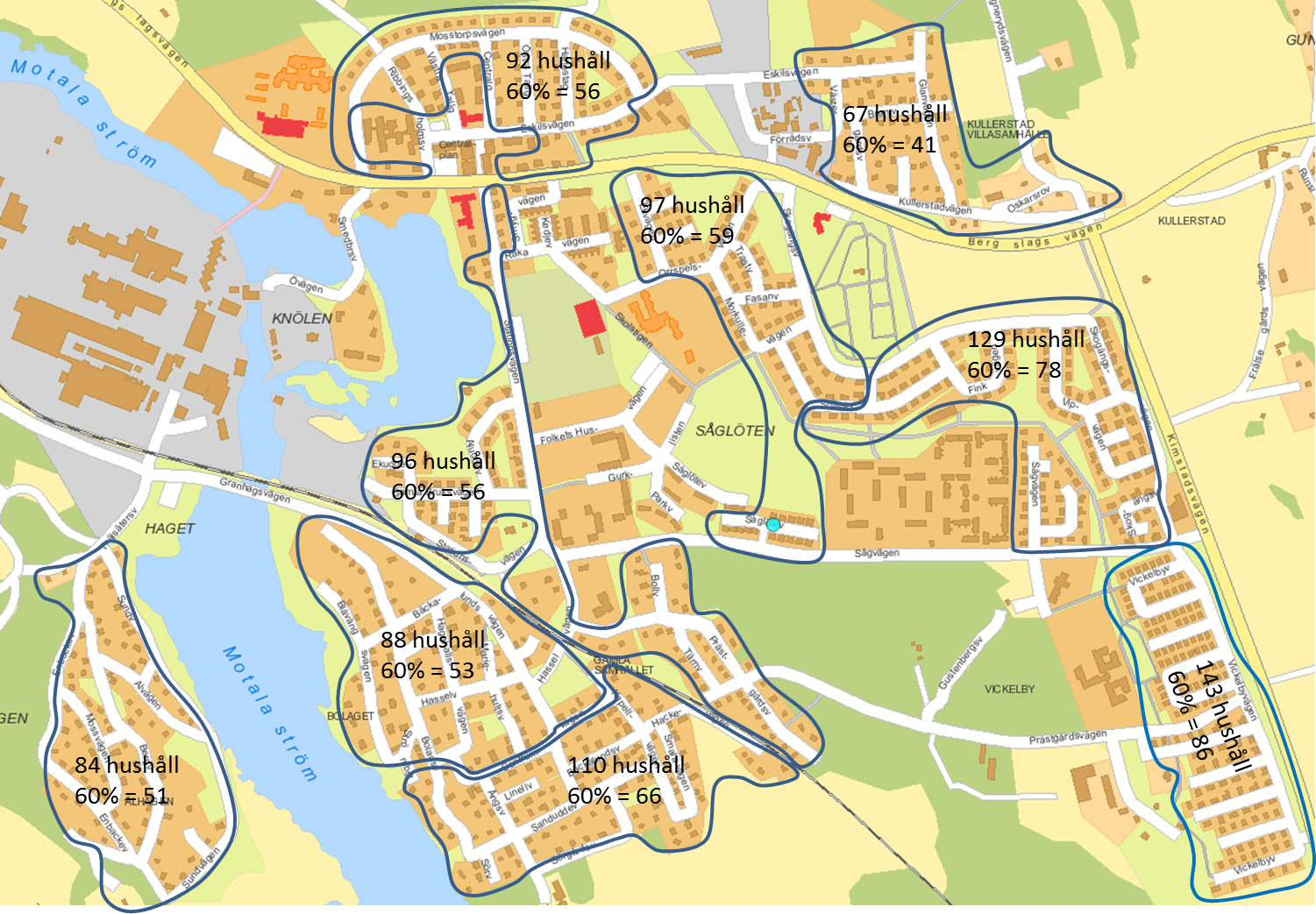